Corporate marketing board review
March 2023
The Information in  this presentation contains CONFIDENTIAL SEMTECH INFORMATION. NOTE: all company non-public information must be kept confidential and should not be disclosed.
Brand Strategy
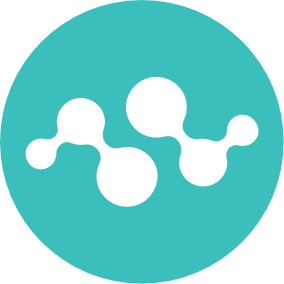 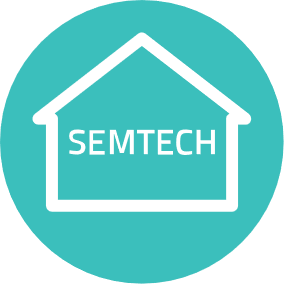 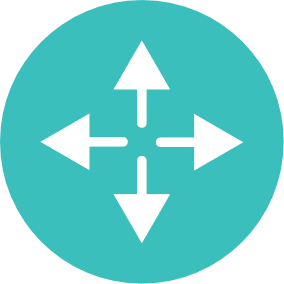 New Look, New Narrative
Branded House
Reposition the Company
Concentrating equity in corporate brand
Simplifying navigation
Thought leader: Designing Future of IoT
Simplifying digital transformation
High quality solutions
Modern, Eco-Smart, Tech-Forward 
Celebrates the best of Semtech & Sierra Wireless
Embraces growth in IoT
Connecting data from edge to cloud
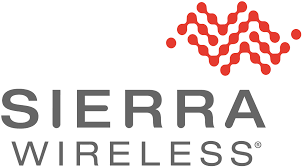 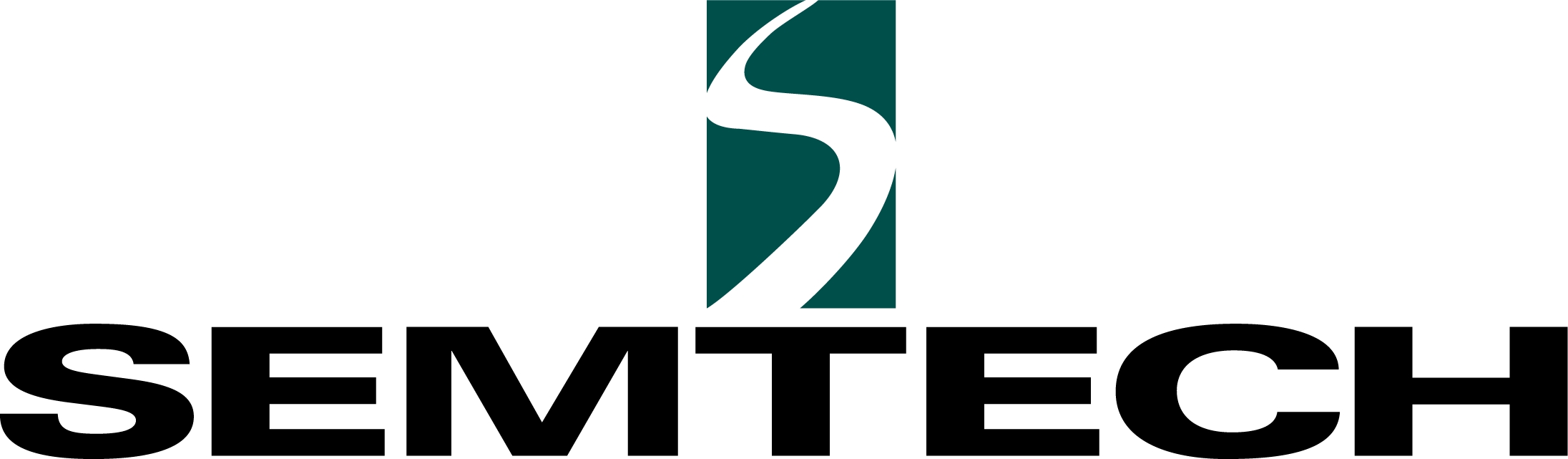 +
BETTER TOGETHER
INTERNAL ONLY – DO NOT DISTRIBUTE
[Speaker Notes: We are formally announcing….  The merger of Semtech and Sierra Wireless!]
OUR Vision

To deliver leading-edge, innovative & high-quality 
Technology solutions that 
enable a smarter, more connected & sustainable planet
Introducing: The New SEMTECH
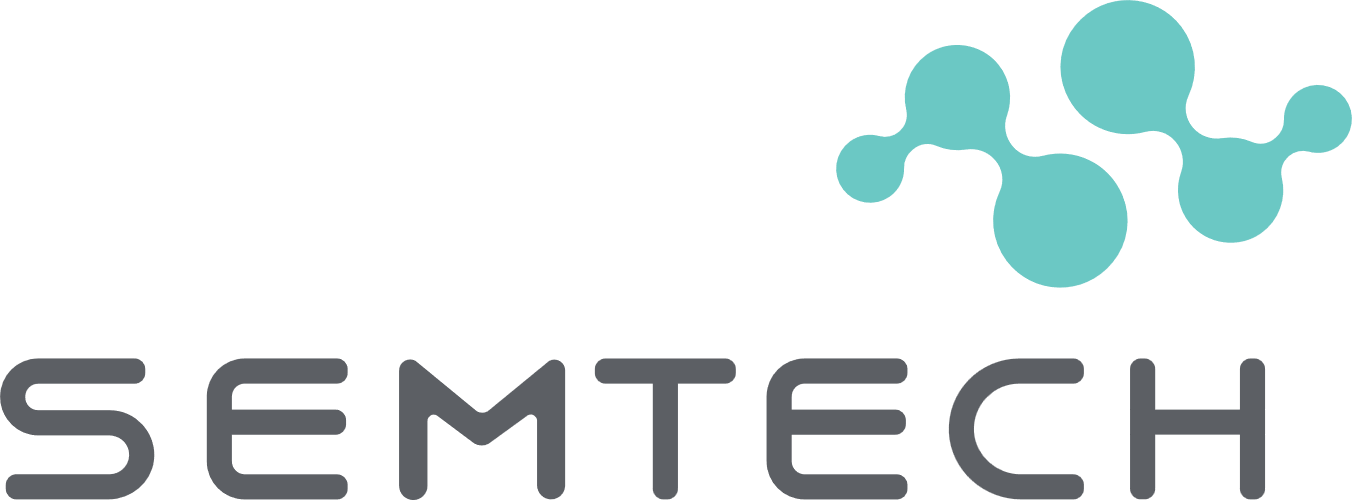 The merging of Sierra Wireless with Semtech opens us up to amazing new opportunities.  Together we are so much more than we could be apart.   

To celebrate our new possibilities, we have brought together the best of Sierra Wireless and the best of Semtech.  A new brand for a new company.  

We drew inspiration from:
 Semtech’s semiconductor roots
Sierra’s wireless and IoT expertise
The merging of our teams into one team with one dream

With a fresh, clean, modern design and eco-friendly colors, our new brand communicates our vision to create a smarter, more connected, & sustainable planet.
PRIMARY COLOR PALETTE
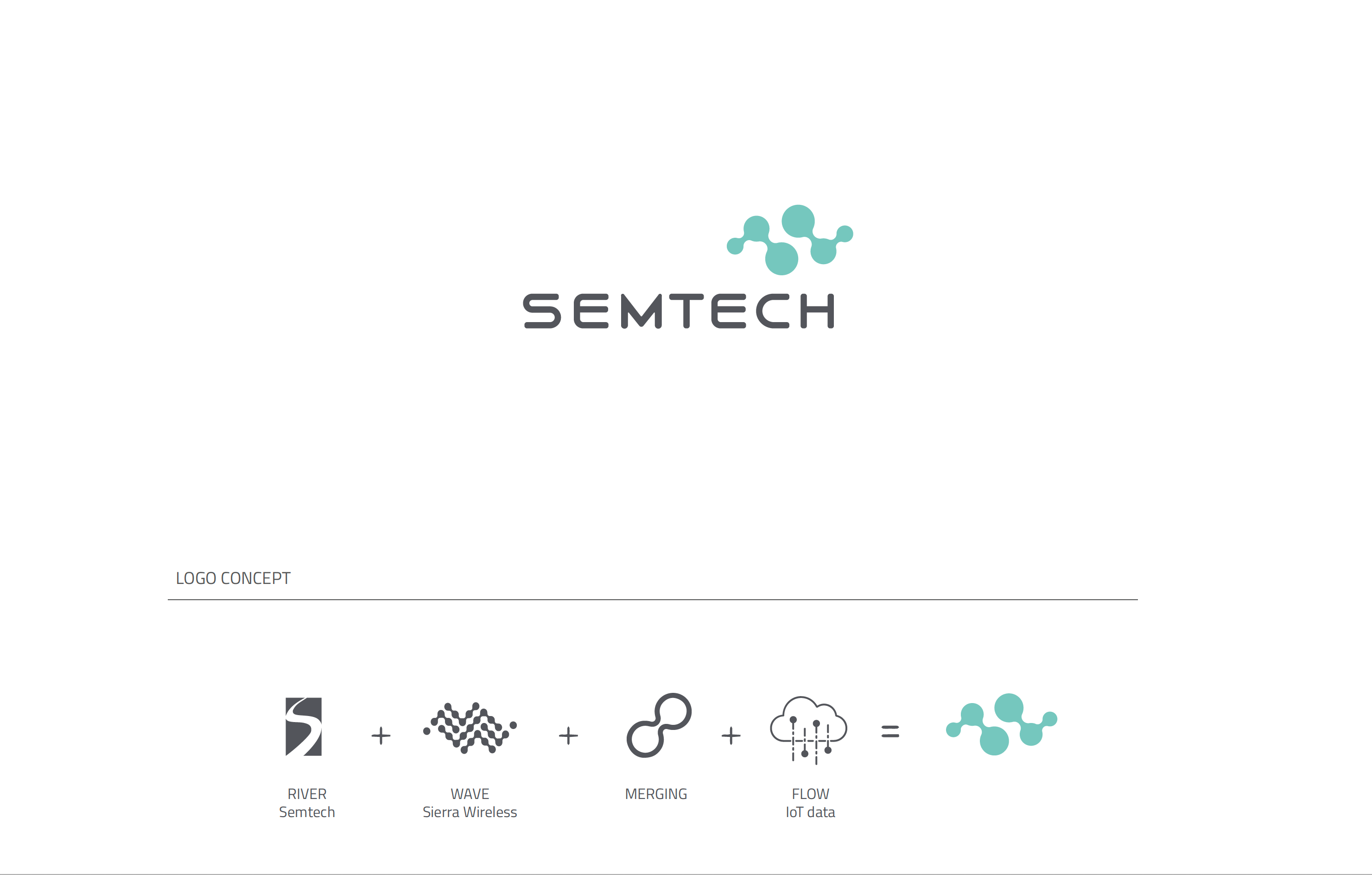 INSPRIATION
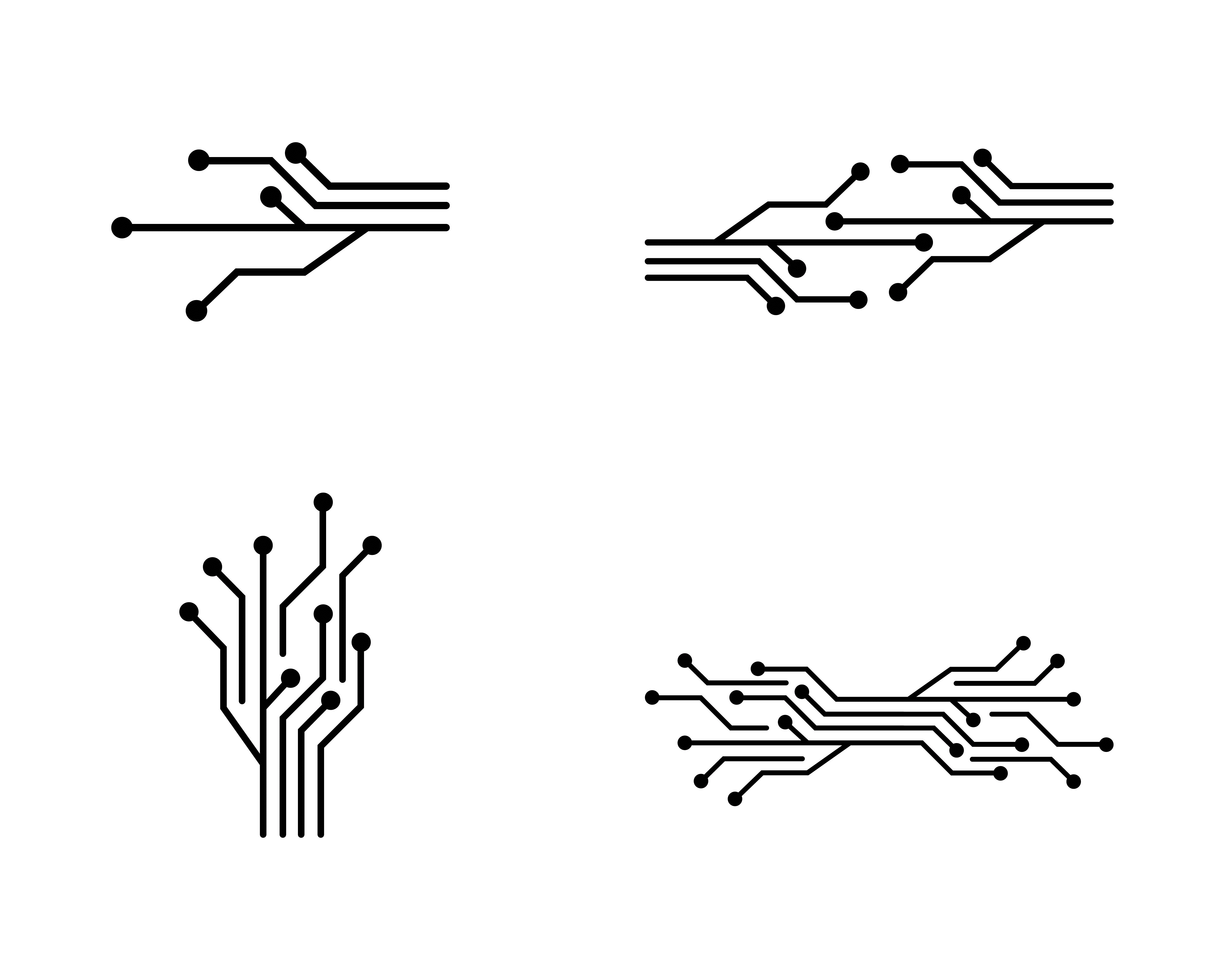 +
CIRCUITS
[Speaker Notes: Semtech River
Sierra wave
Merger
Flow of IoT Data]
New Look
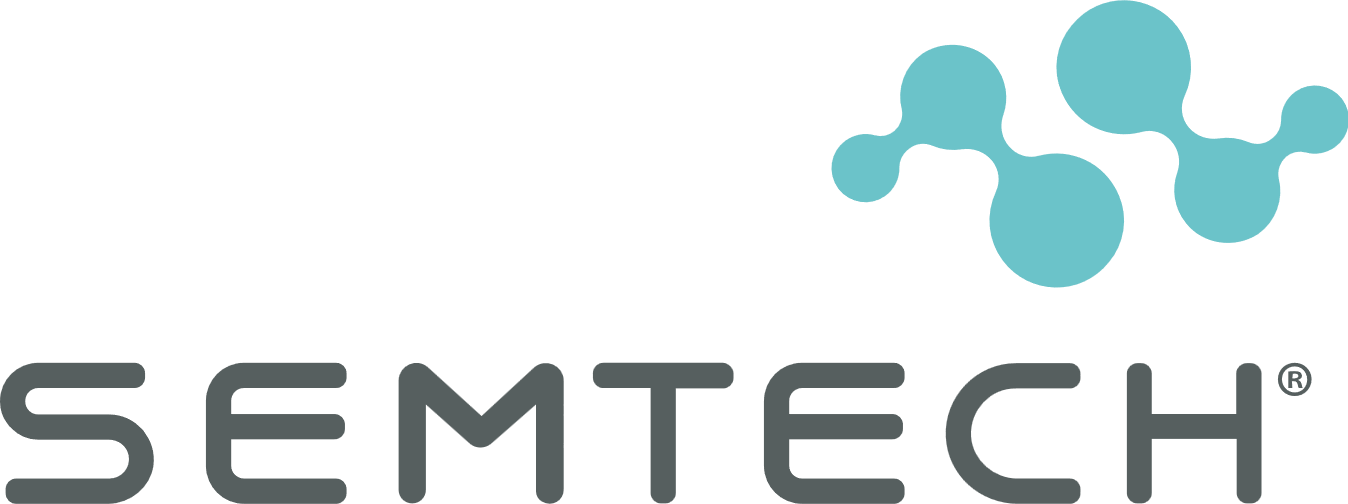 Our Promise
Empowering our customers to digitally transform for a smarter, more connected & sustainable world
With trusted transformational semiconductors, devices, software and services to simplify and accelerate your digital transformation
Investing in Semtech, Branded House
Goal:  Curate a combined portfolio that is recognized, enhances navigation & supports co-selling possibilities
MODULES
ROUTERS
SERVICES
Transition from Sierra Wireless
Transition from Sierra Wireless
Redacted
SENSING
Protection
SIGNAL INTEGRITY
Connect PerSe® brand to Semtech
Redacted
Redacted
Building Equity for All Products & Setting the Stage for Future Growth
Repositioning Semtech
Focus & uplevel to increase our visibility & credibility
Semtech:  Growth company . Innovation . Sustainability
WHY SEMTECH
INNOVATION FOR INFRASTRUCTURE
THE FUTURE OF IOT
Broad portfolio of semiconductors, devices, software and services with to simplify and accelerate digital transformation
Deep vertical expertise and long-term partnerships
Geographically dispersed
Thought leadership in Industrial, Infrastructure and Consumer
Designing for the future
LoRa & cellular, the right combination for the next era of IoT
Broad IoT portfolio of products and services to simplify IoT
Events & Speakerships
Press Outreach
Social Media
Content Creation
Industry Analysts
Integrated team moving forward to deliver the plan
REDACTED
REDACTED
Moving forward REDACTED
Making some of the cultural shifts between Marketing, Sales, Product Management & IT; a proven combination to grow revenue
Summary
Passionate team dedicated to reinventing the brand, repositioning the company and driving revenue
THANK YOU
Semtech and the Semtech logo are trademarks of Semtech Corporation or its affiliates. 
Copyright © 2023 Semtech Corporation. All rights reserved.